Teachings for 
Exercise 6B
Hyperbolic Functions
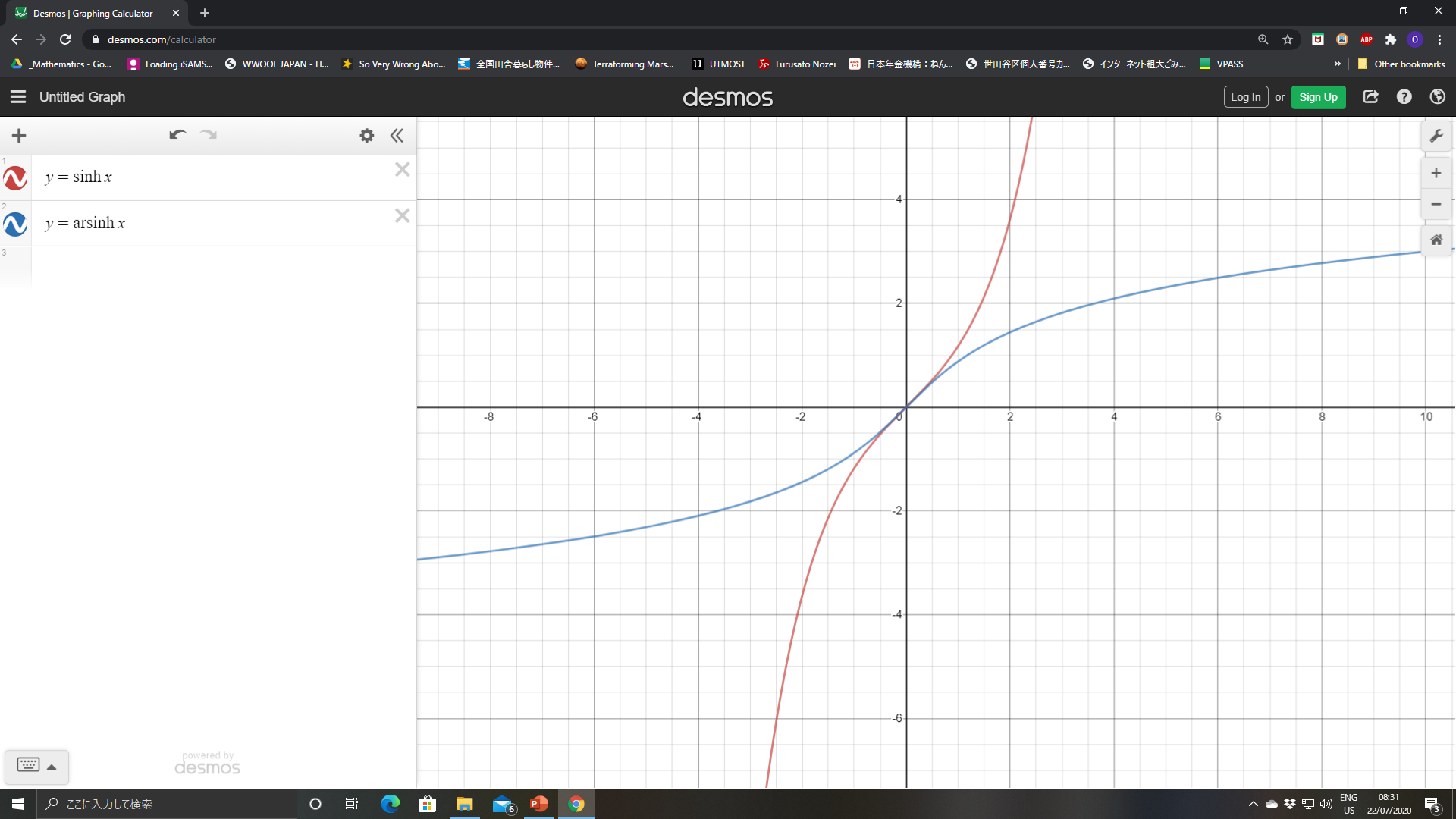 6B
Hyperbolic Functions
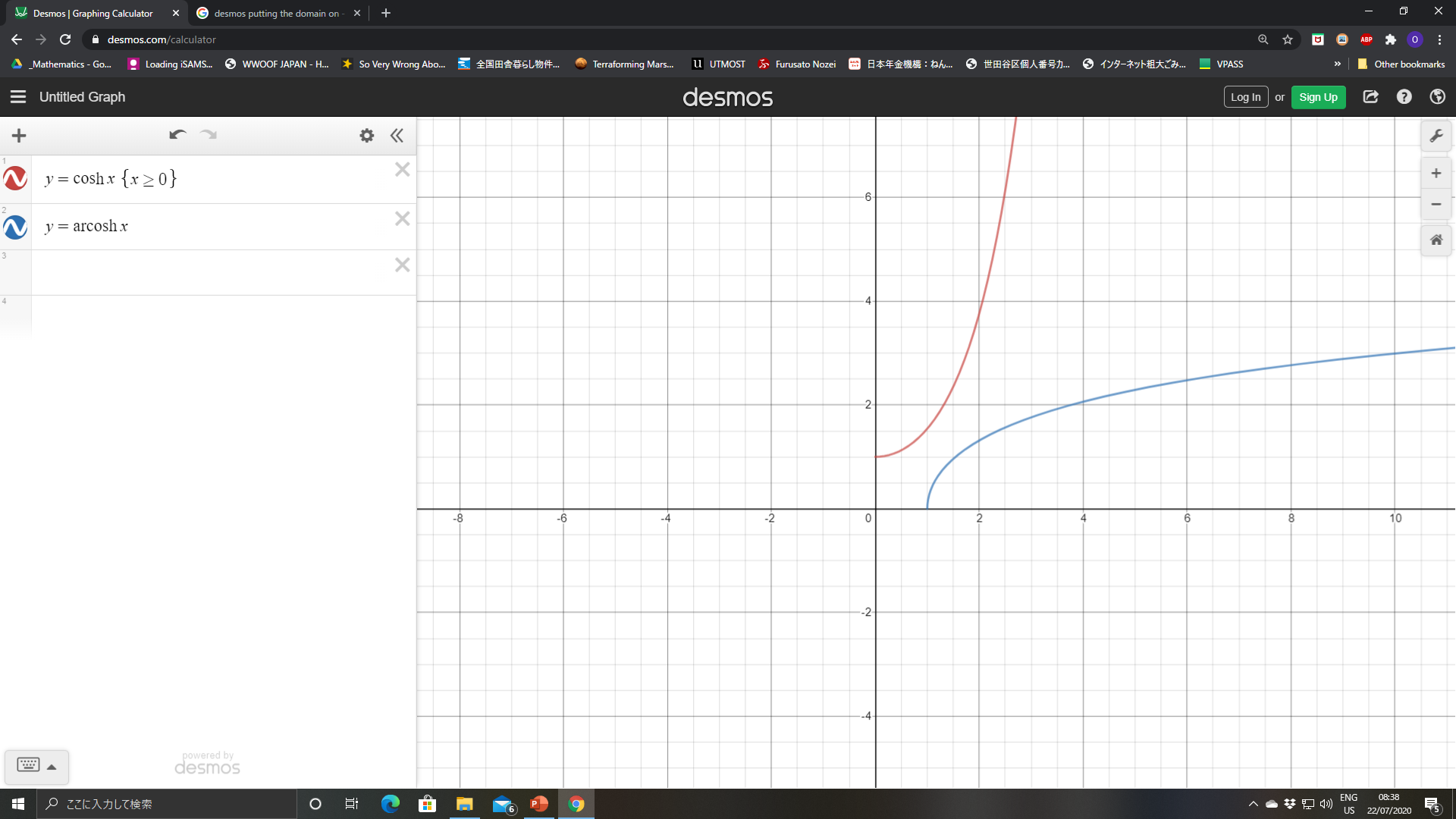 6B
Hyperbolic Functions
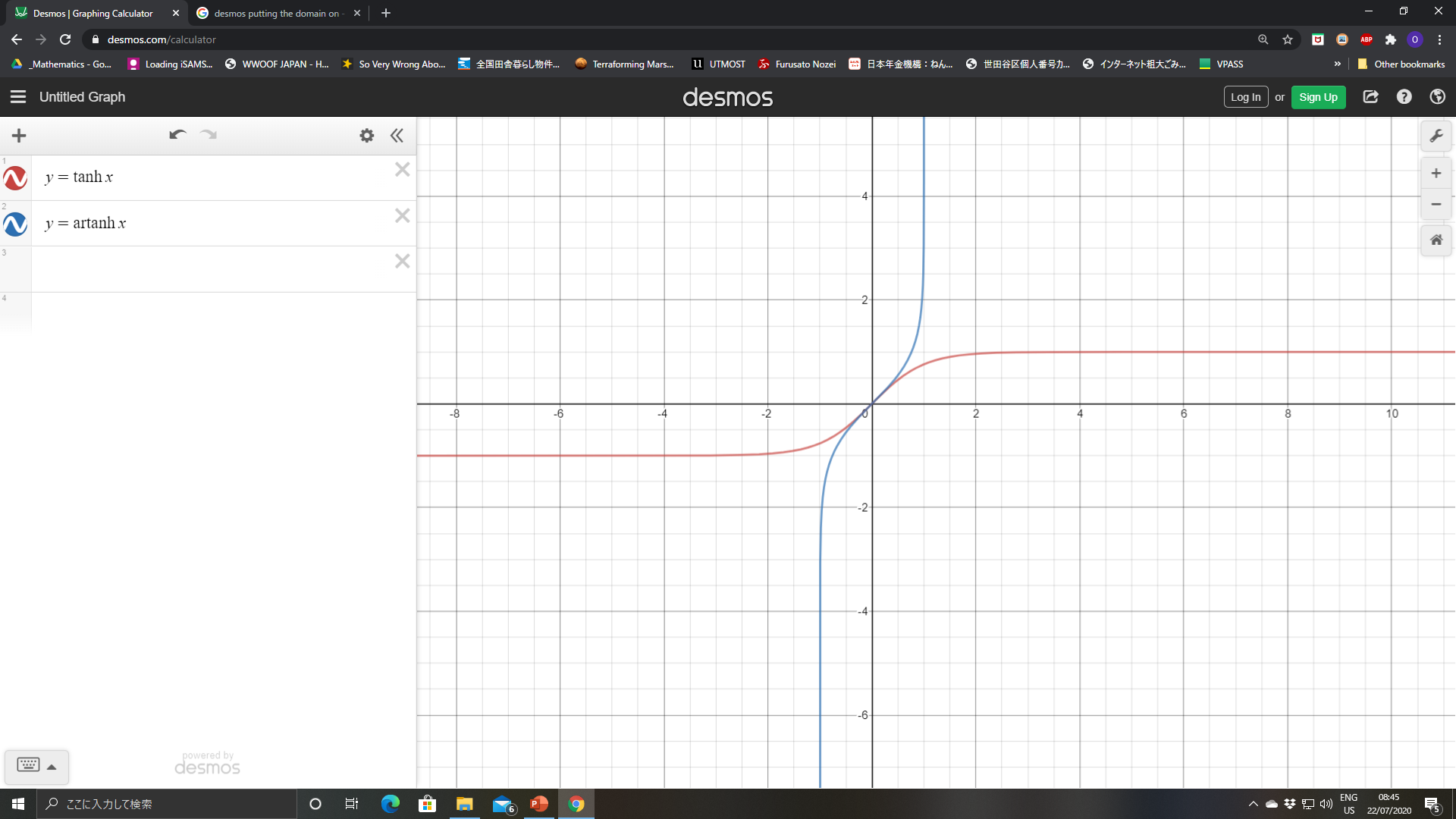 6B
Hyperbolic Functions
You need to be able to use the inverse hyperbolic functions
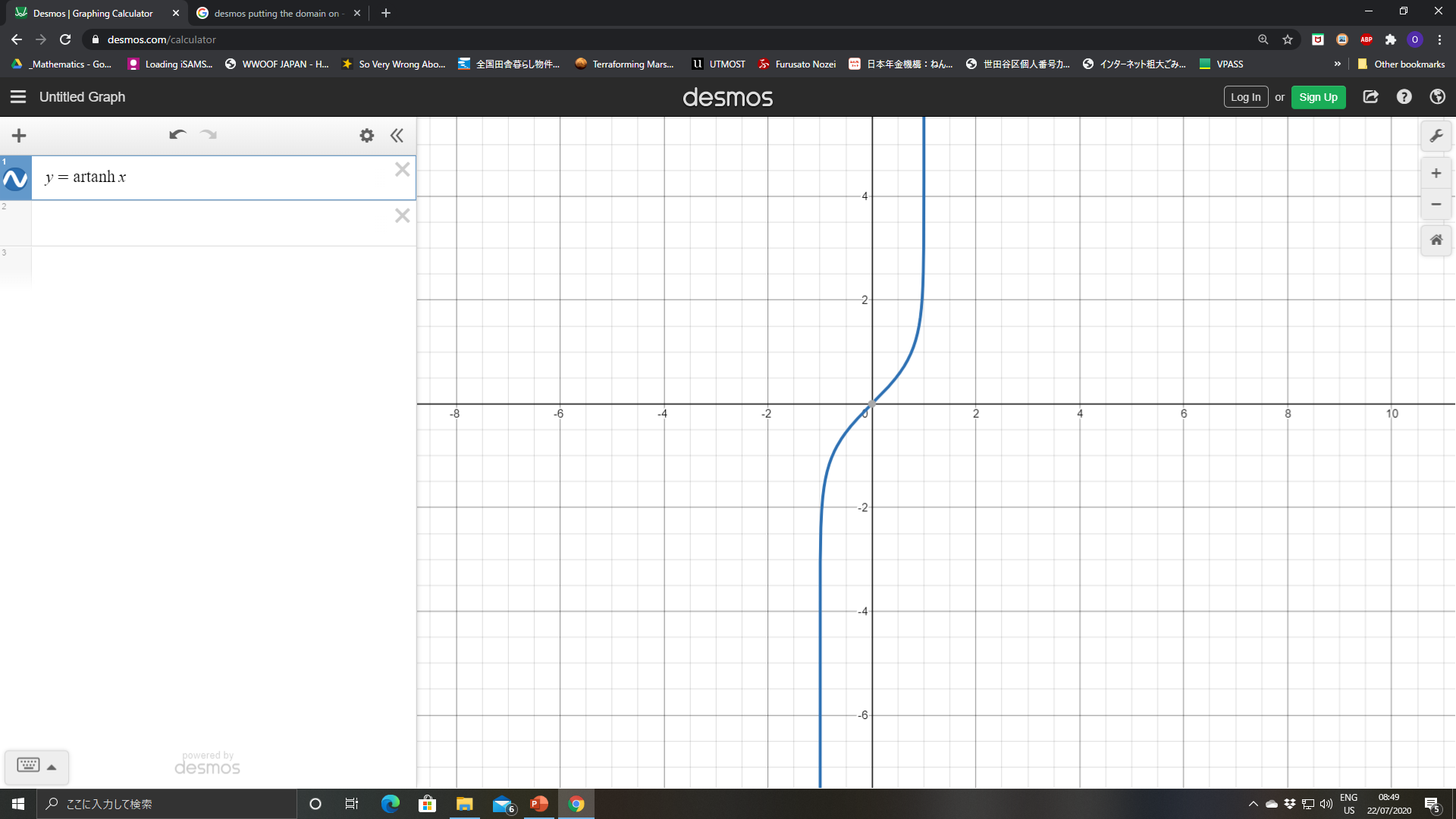 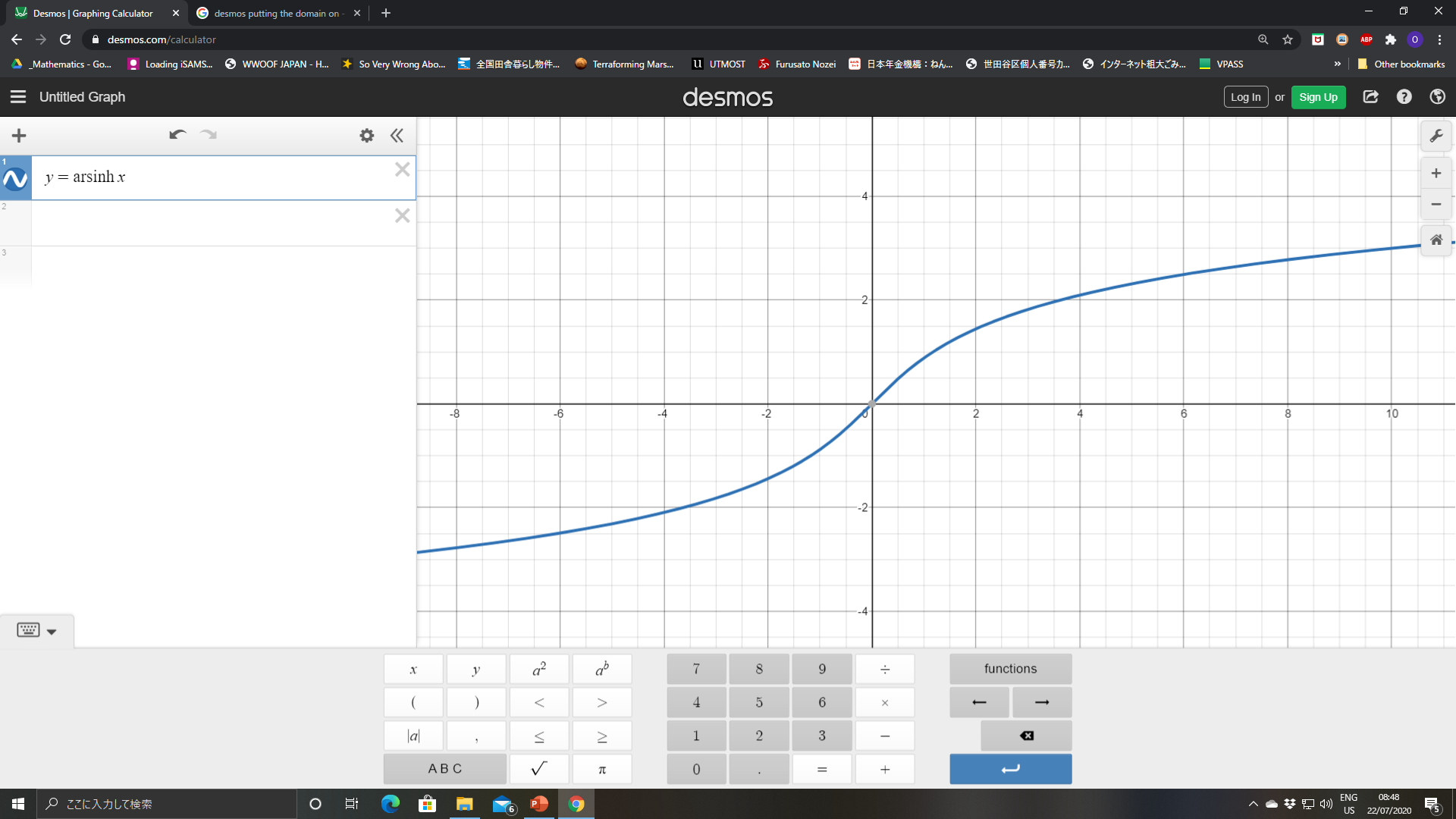 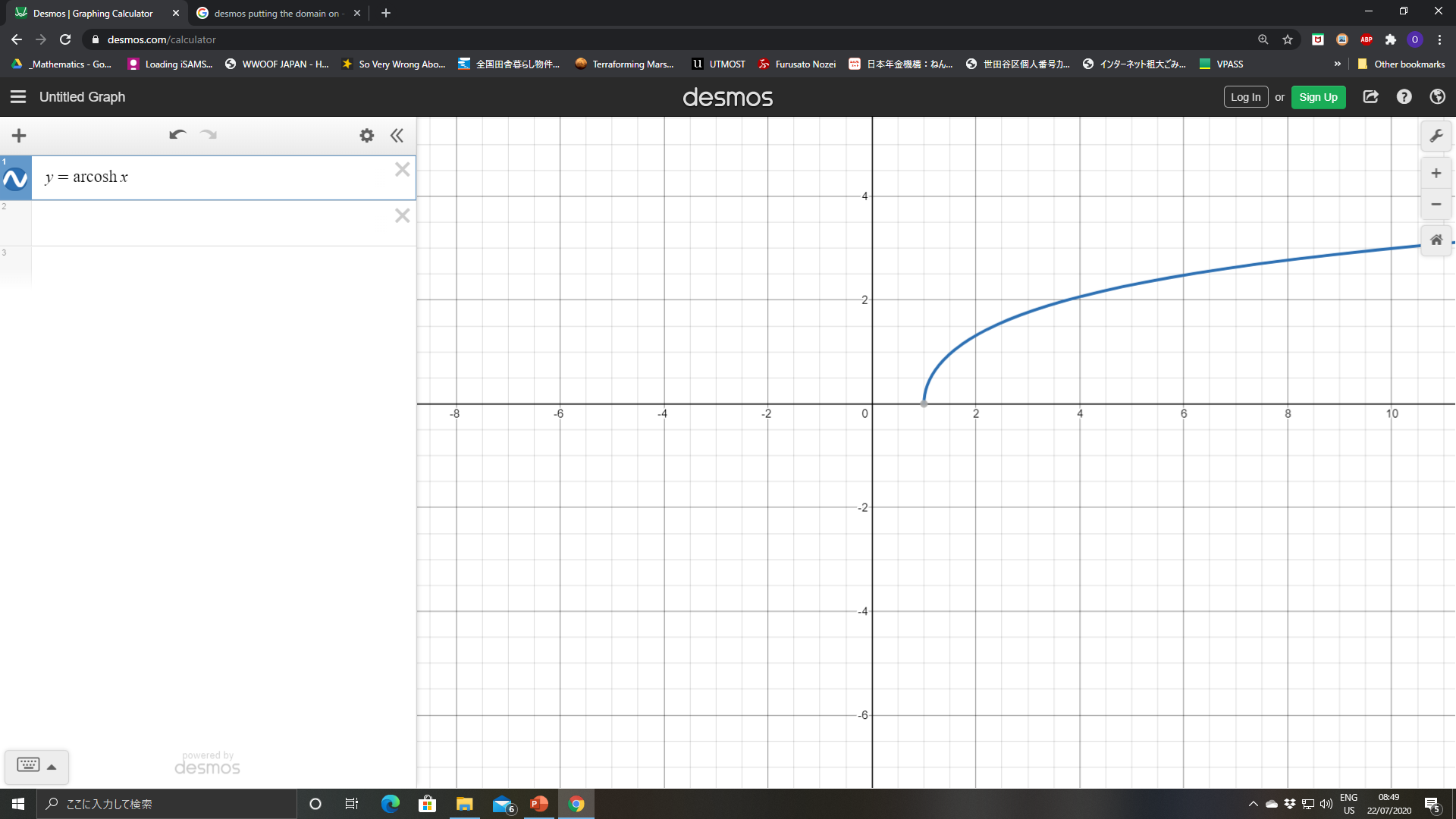 6B
Hyperbolic Functions
Replace using the expression we saw in section 6A
Multiply by 2
Complete the square for the first two terms
Square root
6B
Hyperbolic Functions
It is clearly true that:
Simplify right side
Rearrange
Swap around
6B
Hyperbolic Functions
There are only solutions for the positive root
Natural logarithm of both sides
6B
Hyperbolic Functions
Replace using the expression we saw in section 6A
Multiply by 2
Complete the square for the first two terms
Square root
6B
Hyperbolic Functions
It is true that:
Simplify right side
Rearrange
Swap around
So for this example, both the positive and negative roots would work…

 So we need another way to eliminate the negative possibility…
6B
Hyperbolic Functions
6B
Hyperbolic Functions
Take natural logarithms of both sides
Eliminate the negative possibility
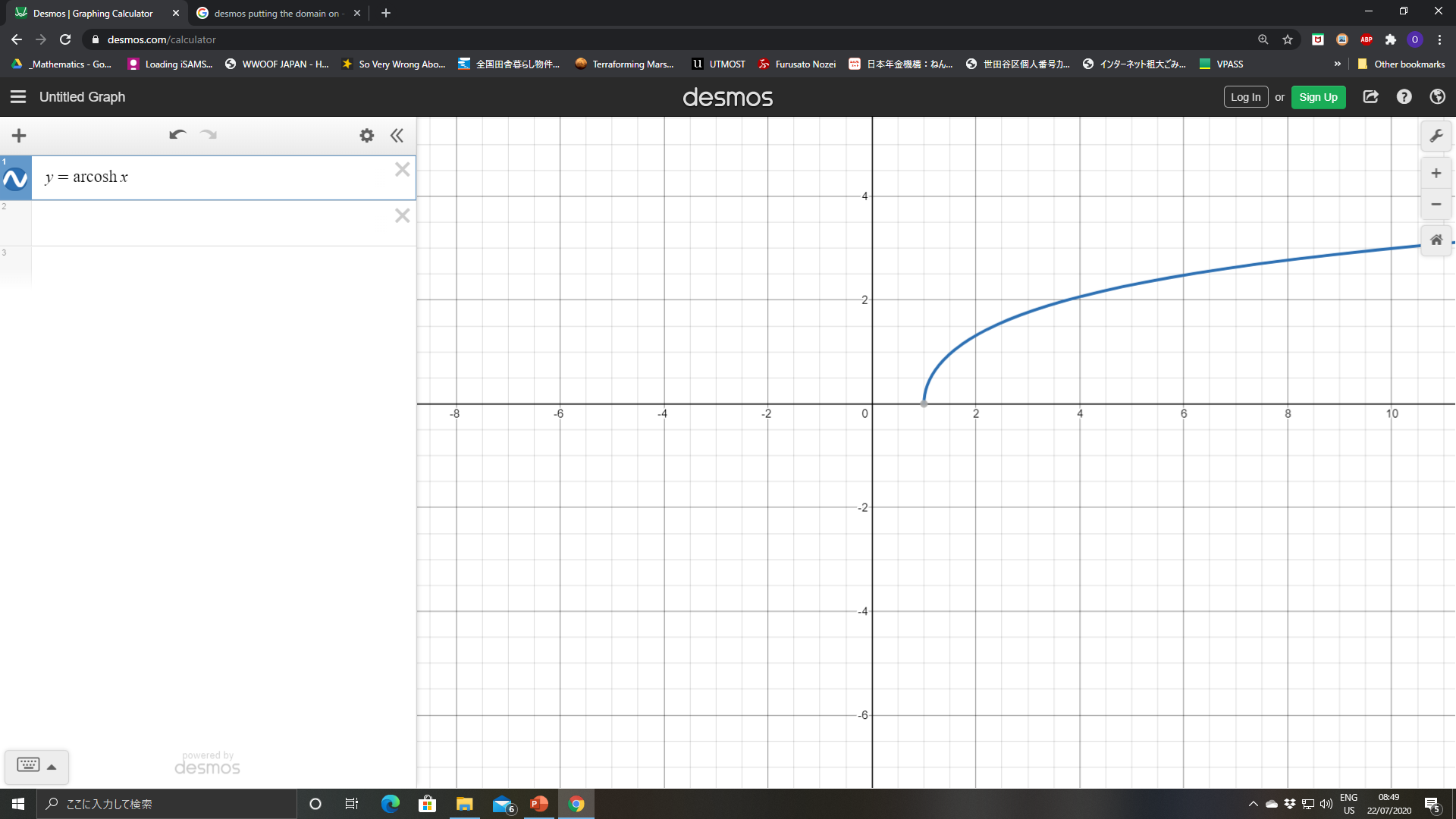 6B
Hyperbolic Functions
Replace using the expression we saw in section 6A
Expand the bracket
Factorise left side
Take natural logarithms
Divide by 2
6B
Hyperbolic Functions
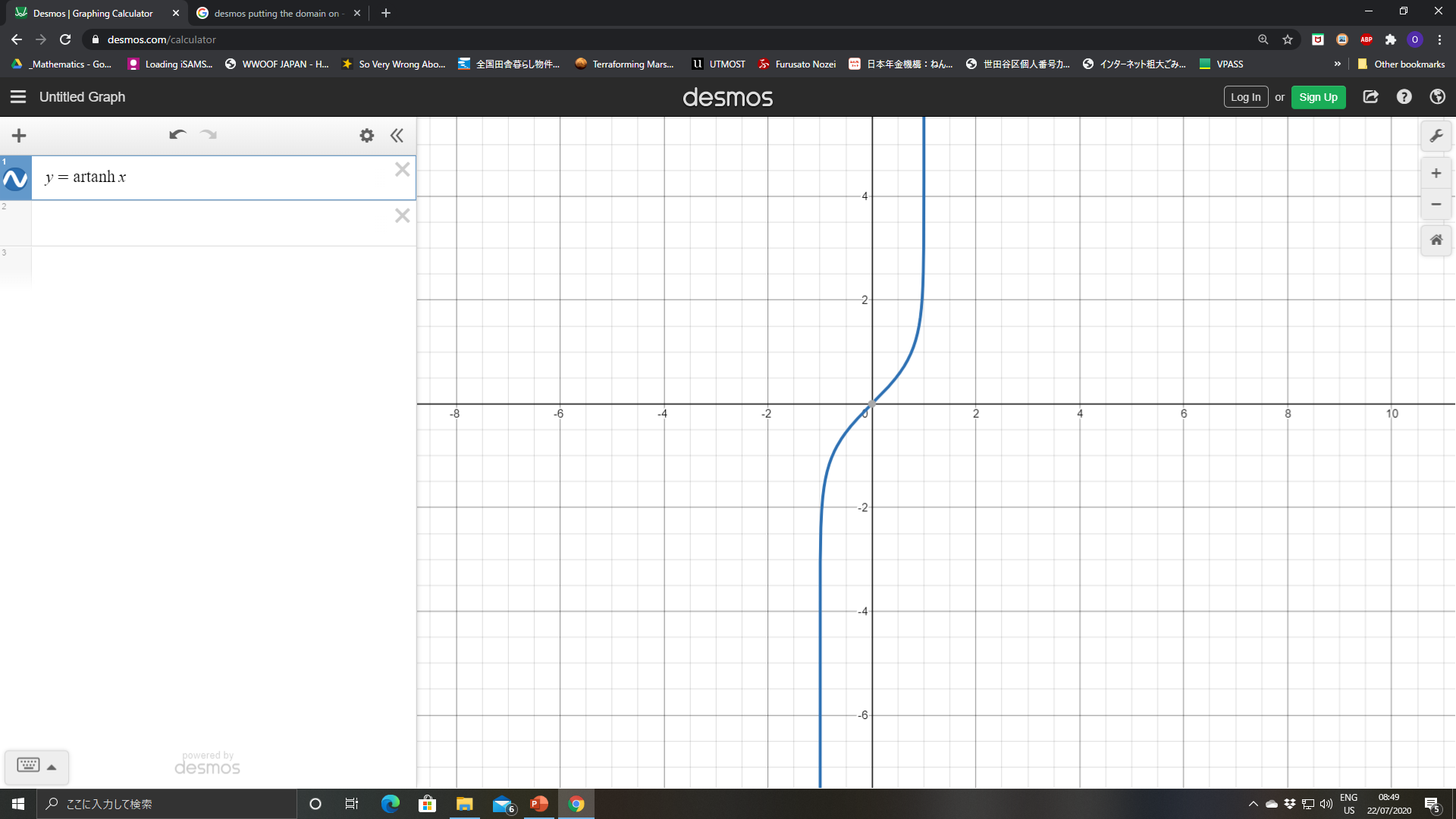 6B
Hyperbolic Functions
Simplify
6B
Hyperbolic Functions
Simplify
6B
Hyperbolic Functions
Simplify right side
Calculate
Use the power law
6B
Hyperbolic Functions
6B
Hyperbolic Functions
Lets start with, ‘why arcsin?’
We can combine these…
In the unit circle, the length of the arc is given by the inverse sine of its y-coordinate
(you can do a similar thing for cos, using the horizontal distance instead!)
6B
Hyperbolic Functions
Lets start with, ‘why arcsin?’
Notice that you would use arcsin or arccos depending on the coordinate used…
6B
Hyperbolic Functions
Now, ‘why arsinh?’
Ok, this is going to give it away slightly…
Area of the triangle shown
 This means that the integral will need to be done parametrically..
6B
Hyperbolic Functions
Now, ‘why arsinh?’
Differentiate
Simplify each pair of brackets
Integrate and use a square bracket
Expand everything!
Simplify
6B
Hyperbolic Functions
Now, ‘why arsinh?’
Multiply by 2
Complete the square
Square root
Take natural logs (we saw the limits on this earlier…)
This is equivalent to the expression above
6B
Hyperbolic Functions
Now, ‘why arsinh?’
6B
Hyperbolic Functions
Now, ‘why arsinh?’
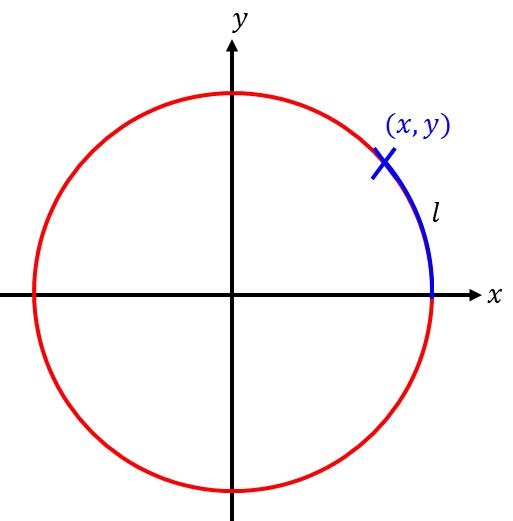 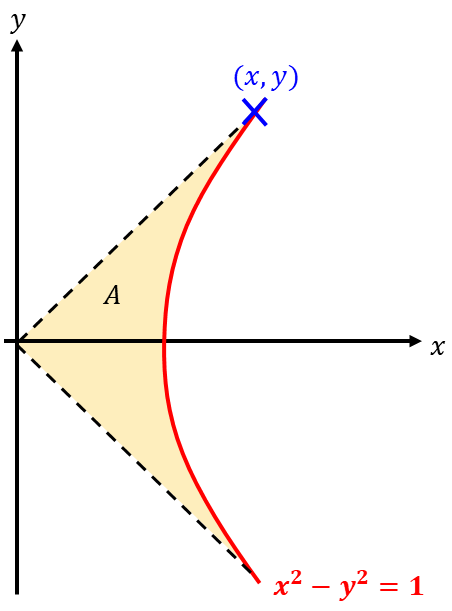 6B